Bonjour!
mardi, le trente août
Travail de cloche
Conjugate the verb être in the present tense. This part does not require a complete sentence.
Write a sentence which uses the feminine form of an adjective.
Bonjour!
mardi, le trente août

un moment de culture francophone 
les grandes chiffres (p. 14, 116)
elle est / je suis

The students will be able to use French numbers up to 100.
Pourquoi tombons-nous?
Nous tombons pour apprendre comment se lever.
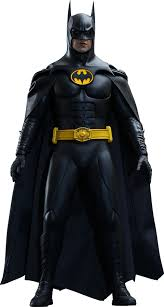 Sommes-nous prêts?

Nous sommes prêts !
Marguerite Duras (1914 – 1996) was born in Vietnam to French parents. Her novel L’Amante (The Lover) was based on her experiences growing up in French Indochina.
1 un / une		11 onze			21 vingt et un
2 deux		12 douze			22 vingt-deux
3 trois			13 treize 			23 vingt-trois
4 quatre		14 quatorze			24 vingt-quatre
5 cinq			15 quinze			25 vingt-cinq
6 six			16 seize			26 vingt-six
7 sept			17 dix-sept			27 vingt-sept
8 huit			18 dix-huit			28 vingt-huit
9 neuf		19 dix-neuf			29 vingt-neuf
10 dix			20 vingt
30  trente			60 soixante			90  quatre-vingt-dix
31  trente et un		61  soixante et un		91  quatre-vingt-onze
32  trente-deux		62  soixante-deux		92  quatre-vingt-douze

40 quarante			70  soixante-dix		100 cent
41 quarante et un		71 soixante et onze
42 quarante-deux		72 soixante-douze

50 cinquante		80 quatre-vingt
51 cinquante et un		81 quatre-vingt-un
52 cinquante-deux		82  quatre-vingt-deux
p. 44: Descriptive Adjectives
Je m’appelle ________: je suis _________.

Il / Elle s’appelle _______: elle est _______.
Je m’appelle ________: je suis _________.
Think of three friends, real or imaginary.
For each friend write a sentence on the back of your BT form which uses an adjective to describe your friend. The sentences should be in the form of
		Ma copine est parresseuse. (female)
		Mon copain est intelligent. (male)
You must use a different adjective for each friend.
Speak to the other students in the class.
Write a sentence on the back of your BT sheet telling about the friends, using the form
		La copine de Morgan est paresseuse. 
		Le copain de Ryan  est intelligent. 
You must find at least three different adjectives from the people with whom you speak.
Plus ou Moins
Je pense d’un chiffre

             			Plus		 Moins
Devoirs
Billet de sortie
Write the French words for the following numbers:
37
51
78
99

A complete sentence is not necessary.